シリウスの回折像とシリウスB
2024年
作成：舟越　和己
1
目次
１．星の回折像の光の強度を求める式について

２．二重星の分離について

３．シリウスの回折像とシリウスBの位置関係
2
１．星の回折像の光の強度を求める式　　について
3
１．星の回折像の光の強度を求める式について(1)
■望遠鏡の開口の直径D、中央遮蔽の
　遮蔽率をε（開口の直径Dに対する
　遮蔽の直径の比率）とします。

　このとき、回折像の光の強度は

  {2*BESSEL(x)/x－2*ε*ε*BESSEL(ε*x)/(ε*x)}^2

　という式で求まります（フラウンフォーファー回折理論）。
　ε=0のとき無遮蔽。ここで、x=(2π/λ)aq/f , a=D/2, 
   qは焦点面の位置, λは光の波長, ｆは焦点距離,  
   BESSEL(x)は1次のベッセル関数。
ε*D
D
4
１．星の回折像の光の強度を求める式について(2)
■シリウスの回折像の光の強度分布は
　回折像の光の強度の式
  {2*BESSEL(x)/x－2*ε*ε*BESSEL(ε*x)/(ε*x)}^2
　をEXCELで計算することにより求められます。
（例）ε=0.35の場合；






→これをグラフ表示すると次ページのようになります。
5
１．星の回折像の光の強度を求める式について(3)
■シリウスの回折像の光の強度分布をグラフ表示すると
　下の左図のようになります。
　→縦軸の目盛を通常の数値(0.0, 0.1, 0.2, ・・・, 0.9, 1.0)
  とすると、回折リングの光の強度の値が小さすぎるため、
  対数目盛(1.0, 1/10, 1/100, 1/1000, ・・)表現を使用。
0.0174
0.0041
0.0016
6
１．星の回折像の光の強度を求める式について(4)
■光の強度を等級に変換
　変換の方法は、月刊天文1994年7月号の「回折像と
　二重星」(P.54, 55)に載っています。
　エアリーディスクのピークを0等
　とするとき、
  A=光量(%), B=1÷(A/100)とすると
　等級=2.51188×log B
  →この式で回折リングのピーク
　　の等級を求めると右図。
■シリウスの場合-1.46等から開始するので、回折リングの等級は -1.46+4.42=3.04等、-1.46+5.99=4.53等など。
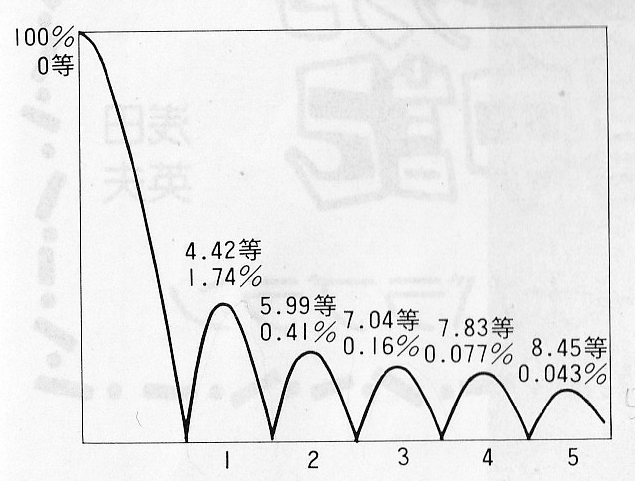 7
２．二重星の分離について
8
２．二重星の分離について(1)
■等光二重星の分離の種類　rを等光二重星のエアリ－ディスクの半径(秒)とするとき、
次の３つの種類があります。(1)レイレ－・リミット　２つのエアリ－ディスクの中心がちょうど半径rだけ離れている。(2)ドーズ・リミット　レイレ－・リミットより
   85%中心が接近。(3)スパロー・リミット　ドーズ・リミットより92%
  中心が接近。　＝レイレ－・リミットより
      77%中心が接近。
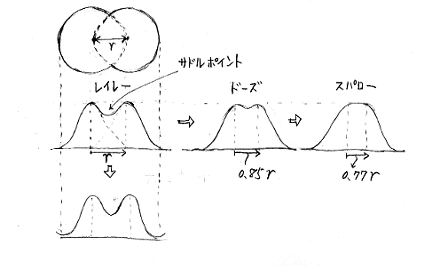 9
２．二重星の分離について(2)
■不等光二重星の分離
　右図は、10cm屈折において横軸を二重星の離角、縦軸
　を二重星の等級差としたとき
　「二重星が分離可能エリアと
　分離できないエリア」を示して
　います（注）。
　→これを見ると、分離可能
　　エリアがカーブしているので
　　等級差が大きい二重星ほど
　　分離が難しくなることを示し
　　ています。
　（注）Fuzzy Splitting by Luis Arguelles.
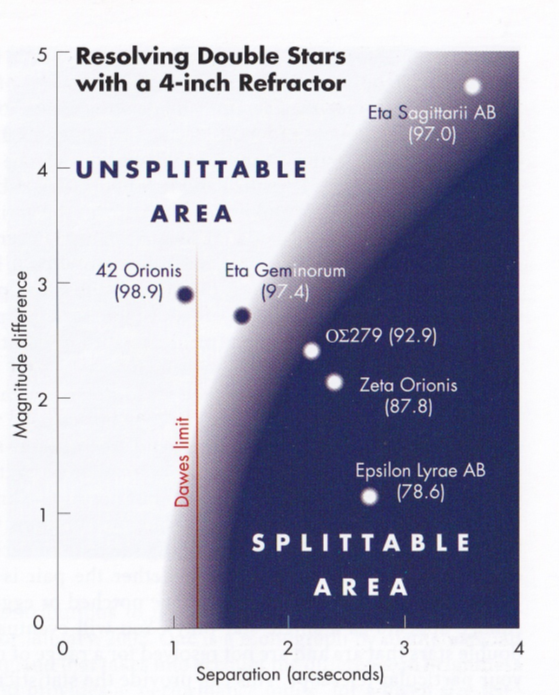 10
２．二重星の分離について(3)
■シリウスは主星と伴星の等級差が約1１等級と非常に
　大きく、分離が困難な理由となっています。
  →全ページのグラフ
　において、分離境界
　のカーブを延長すると
　10cm屈折でのシリウス
　分離は最大離角の時期
　に何とか達成可能な
　ようです。
11等差
UNSPLITTABLE
AREA
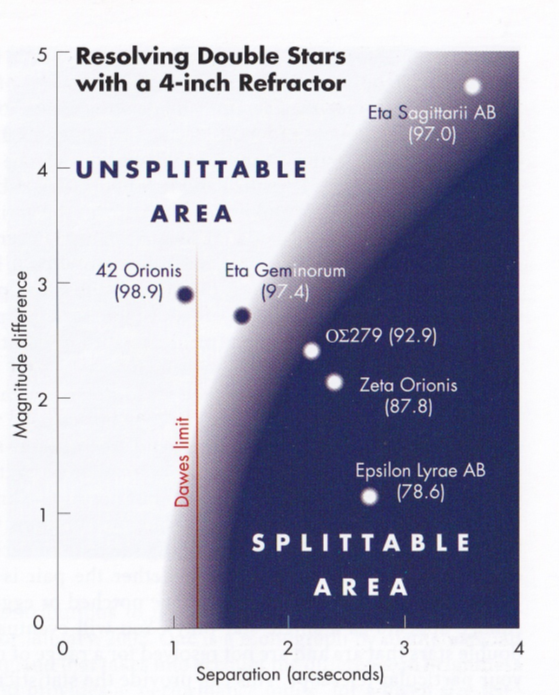 SPLITTABLE
AREA
11秒角
11
３．シリウスの回折像とシリウスB　　の位置関係　（口径別、遮蔽有/無、について　　例を示します）
12
シリウスAの回折像とBの位置関係(10cm屈折)
■10cm屈折の場合、第１０回折リング(9.0等）と重なる位置にある。
　→10cm屈折で
　　シリウスBは見え
　　ないことはないが
　　非常に難しい。
■縦軸は光の強度を
　示し、対数目盛表示。
　エアリーディスクの
　頂点を1.0としたとき
　第一回折リングの
　頂点の光の強度は
　1.74E-02=0.0174(1.74%)
-1.4等
3.0等
シリウスB
(11.3秒、8.4等）
4.5等
5.6等
6.4等
7.0等
7.5等
8.0等
8.4等
8.7等
9.0等
9.3等
9.6等
9.9等
エアリー
ディスク
の半径
(1.28秒角）
10.9秒
11.8秒
13
シリウスの回折像とシリウスB (30cmマクストフ・ニュートン)
■中央遮蔽25%の
　30cmマクストフ
　ニュートンの場合の
　シリウス回折像と
　伴星の位置関係
　です。
　→この口径になると
　エアリーディスクも
　小さく、シリウスBの
　位置にある回折
　リングは暗くなる
　（１２等以下）ので
　かなり見易くなり
　ます。
シリウスB
(11.3秒、8.4等）
8.3等
12.4等
12.2等
14.5等
エアリー
ディスク
の半径
(0.4秒角）
ニュートン反射の場合、対角方向の回折像の強度を使用する必要有
（この図はスパイダーが考慮されていない！
14
シリウスAの回折像とBの位置関係(8cm屈折)
■8cm屈折の場合、第7回折リング(8.0等）と重なる位置にある。
　→シリウスBは8.4等
　　で少し暗いので
　　8cm屈折眼視では
　　非常に厳しい。
■縦軸は光の強度を
　示し、対数目盛表示。
　エアリーディスクの
　頂点を1.0としたとき
　第一回折リングの
　頂点の光の強度は
　1.74E-02=0.0174(1.74%)
-1.4等
第７回折リング
3.0等
4.5等
シリウスB
(11.3秒、8.4等）
5.6等
6.4等
7.0等
7.5等
8.0等
8.4等
8.7等
9.0等
9.3等
9.6等
9.9等
15
END
16